Soc 332.6: Principles of research designFinding statistics
Web-based Extractors
Statistics 
Canada
Make
Data
Anonymous
Public Use Microdata Files 
(PUMF)
<odesi>
Equinox
DLI License
Surveys/ Admin Data
CANSIM

CanadianCensus Analyser
Research Data Centre
Free
Aggregate Data
Create Tables
Submit Proposal
Microdata vs Aggregate
Microdata: Each line in the file contains information on a person
For example, income of each person in SK
Aggregate Data (statistics): Information aggregated from the microdata
For example, average income of people in each province
Data ≠ Statistics
CANSIM
Aggregate data tables generated from surveys and administrative records
Contains very little Census data
Access 
CANSIM Website at Statistics Canada [http://www5.statcan.gc.ca/cansim/home-accueil]
Through search engine (Google): CANSIM
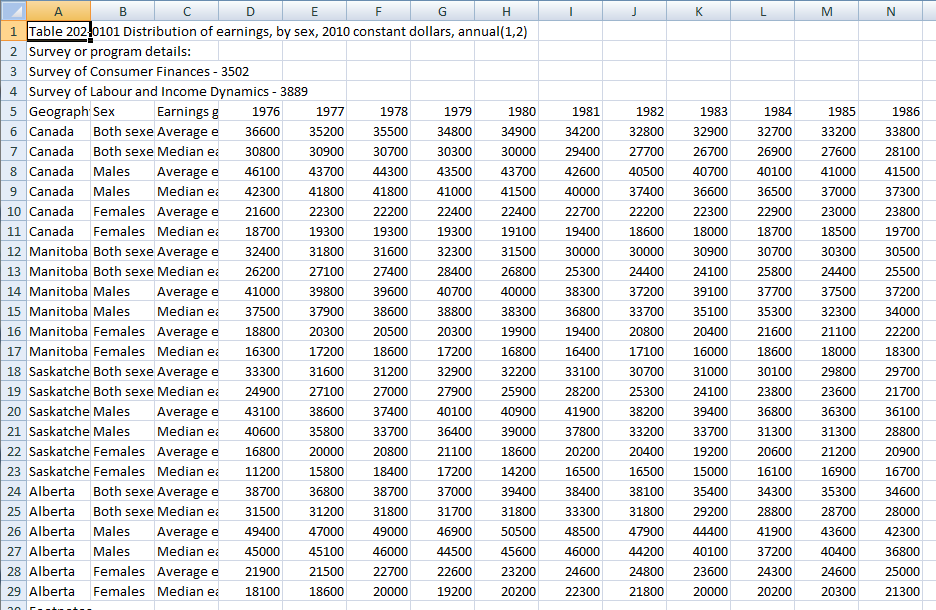 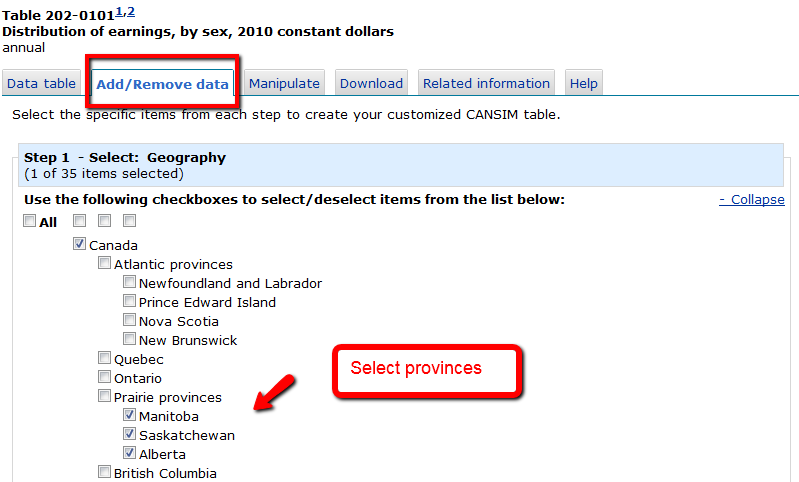 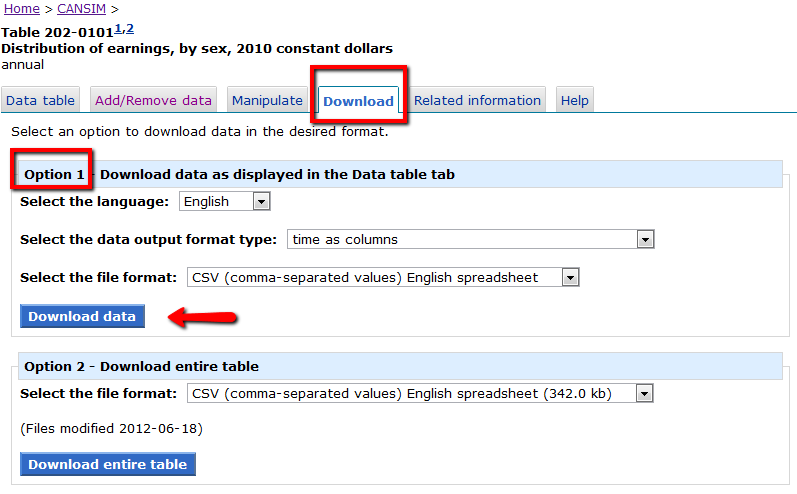 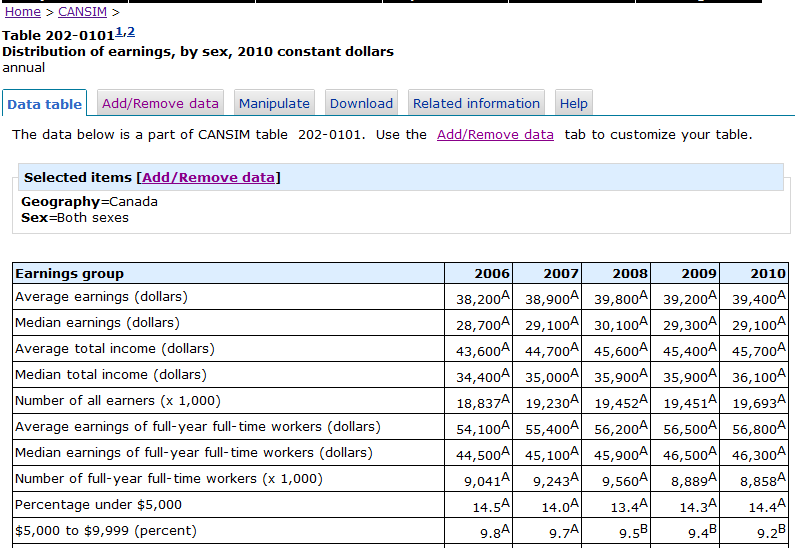 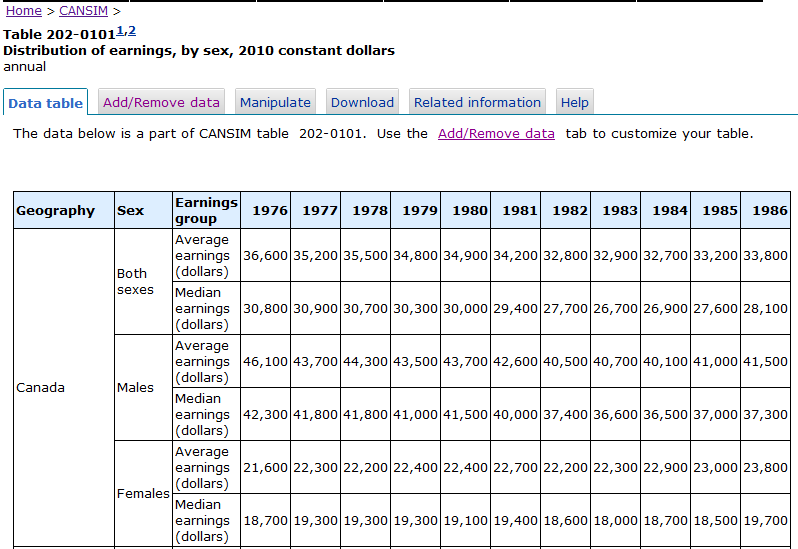 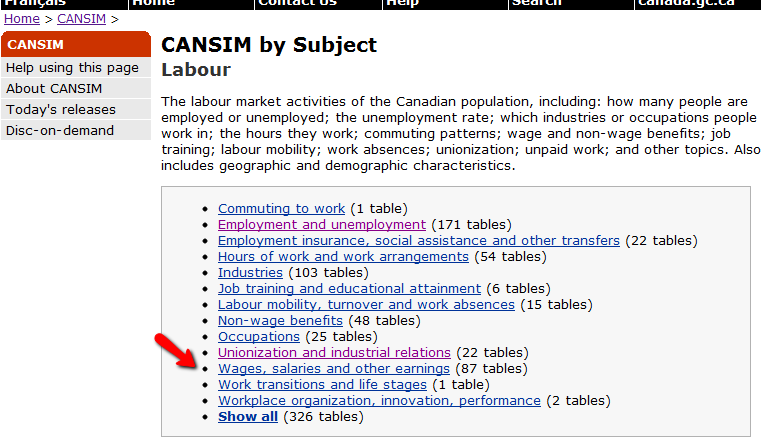 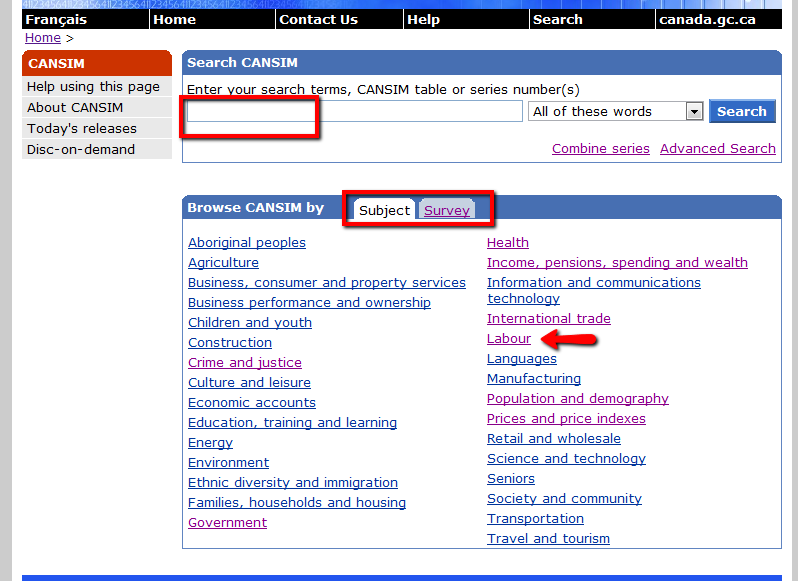 CANSIM
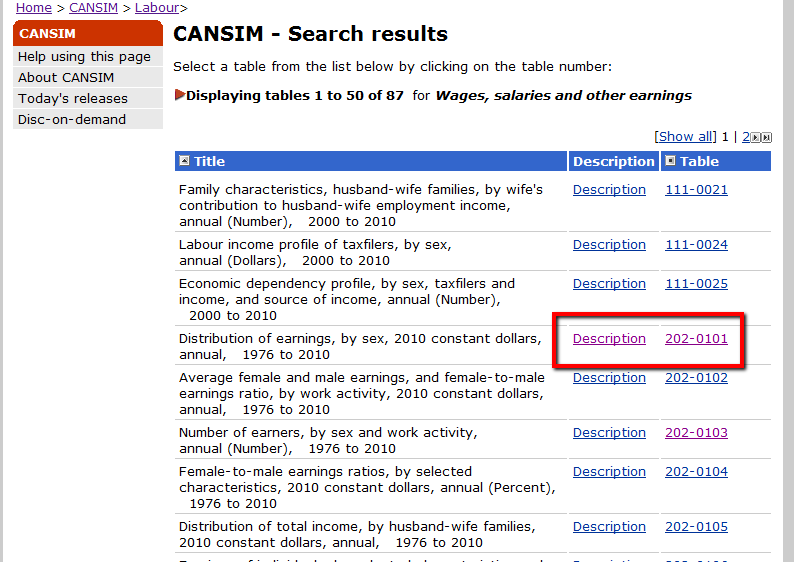 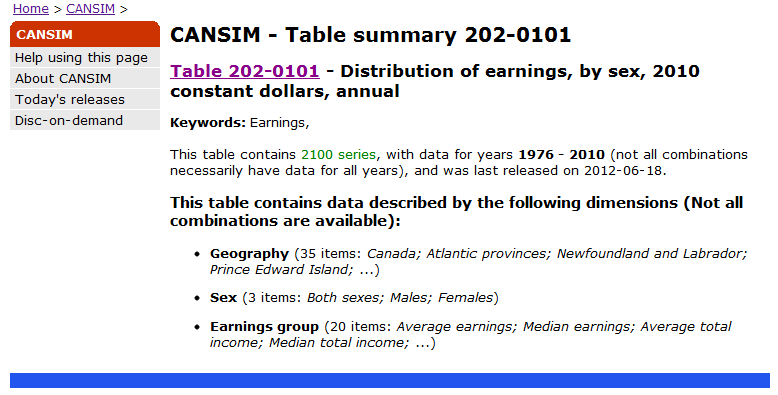 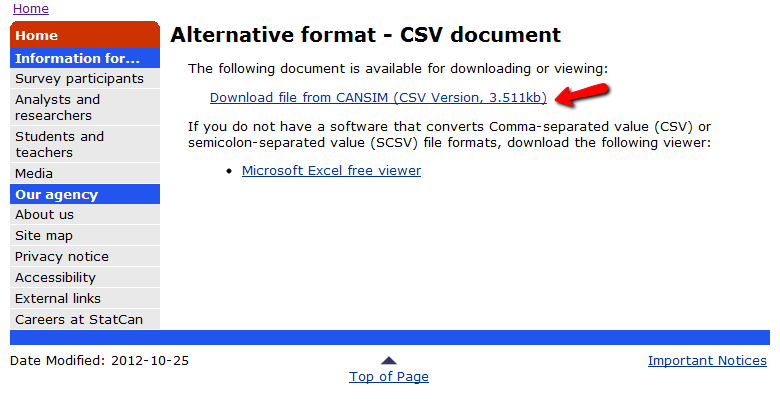 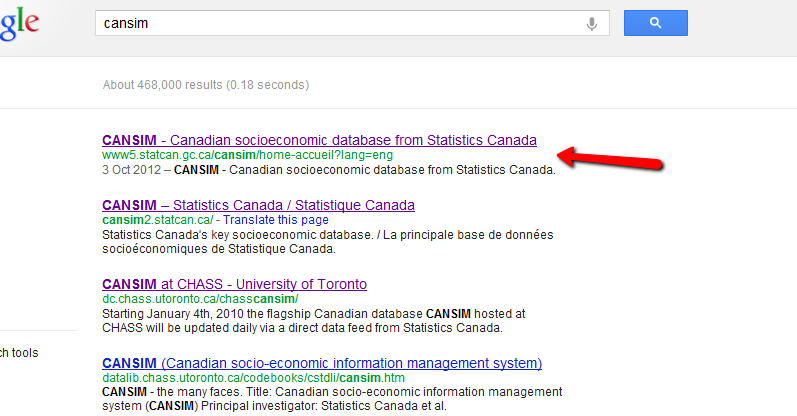 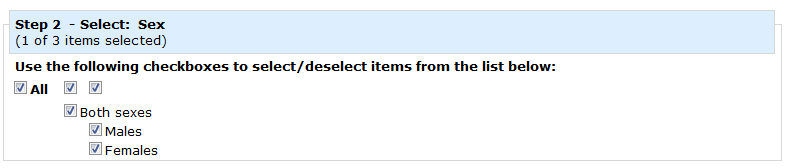 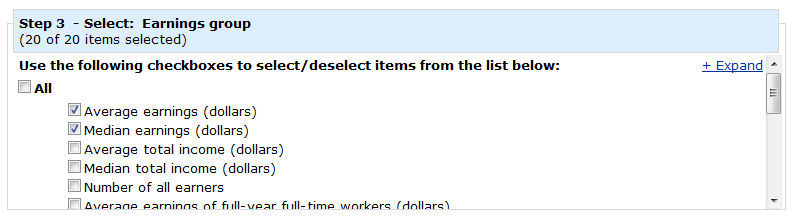 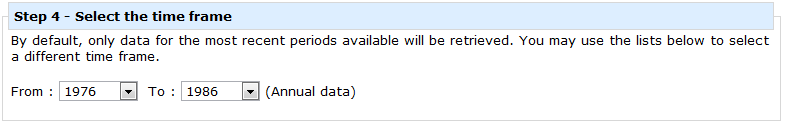 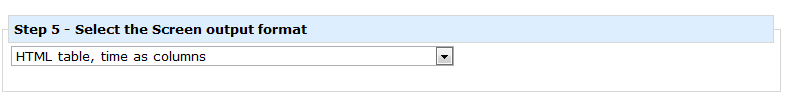 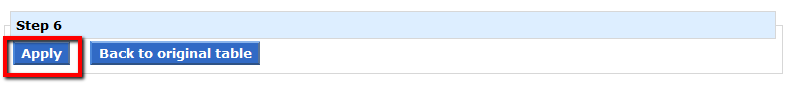 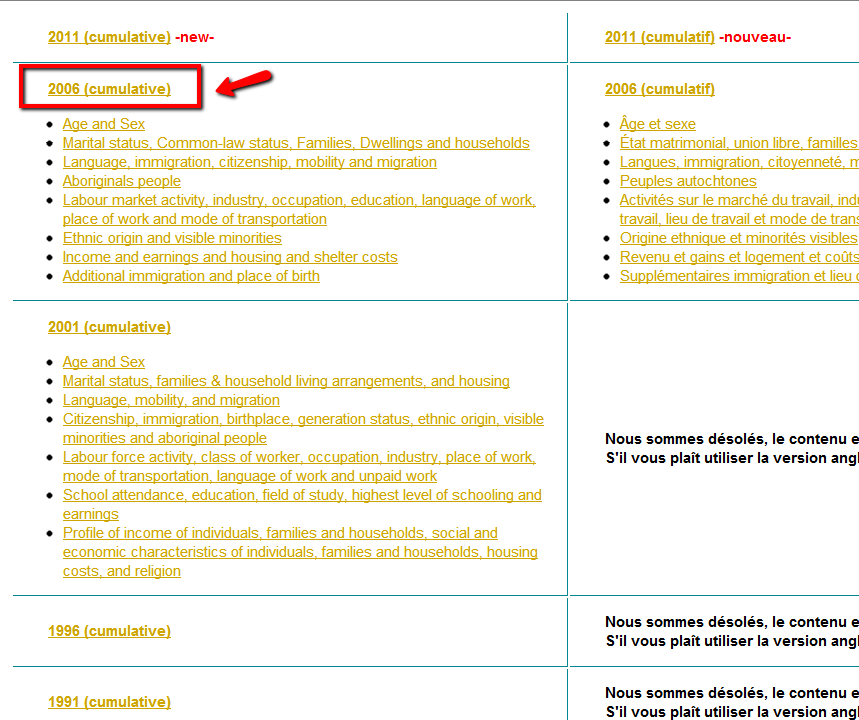 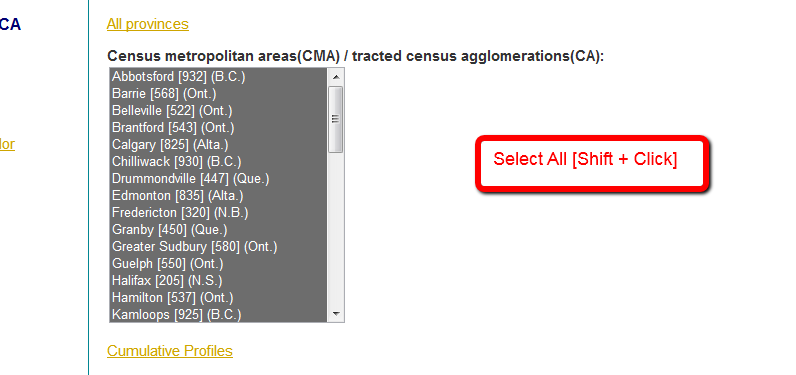 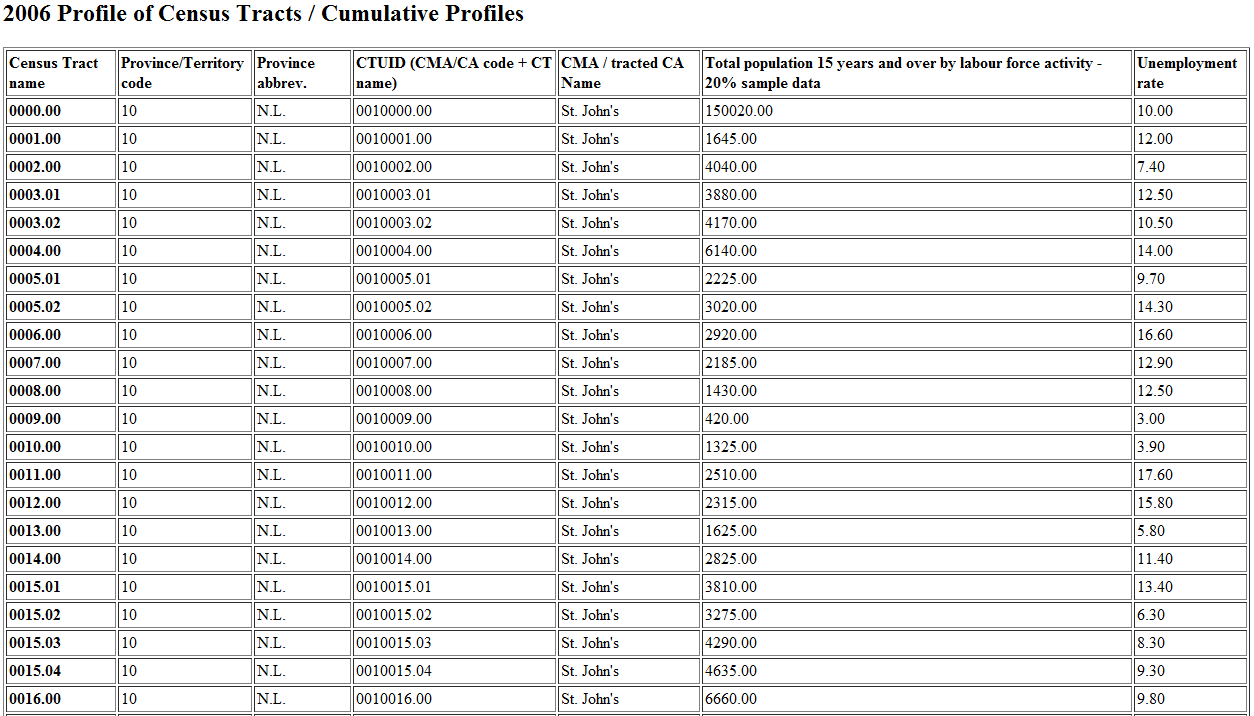 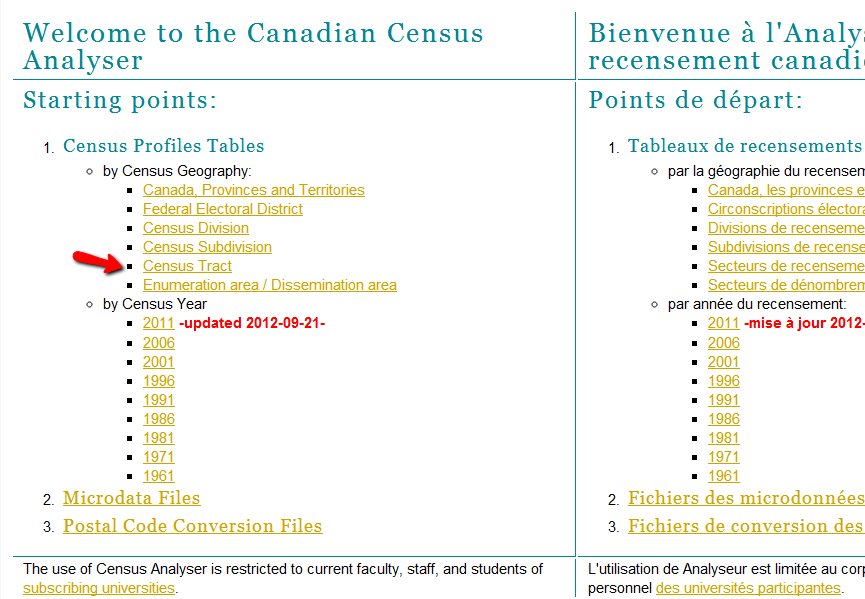 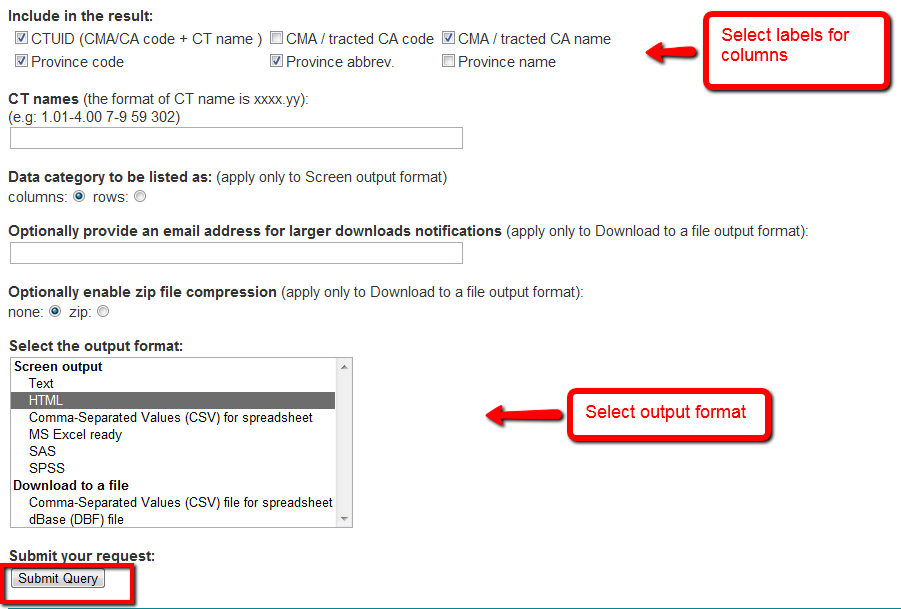 Census
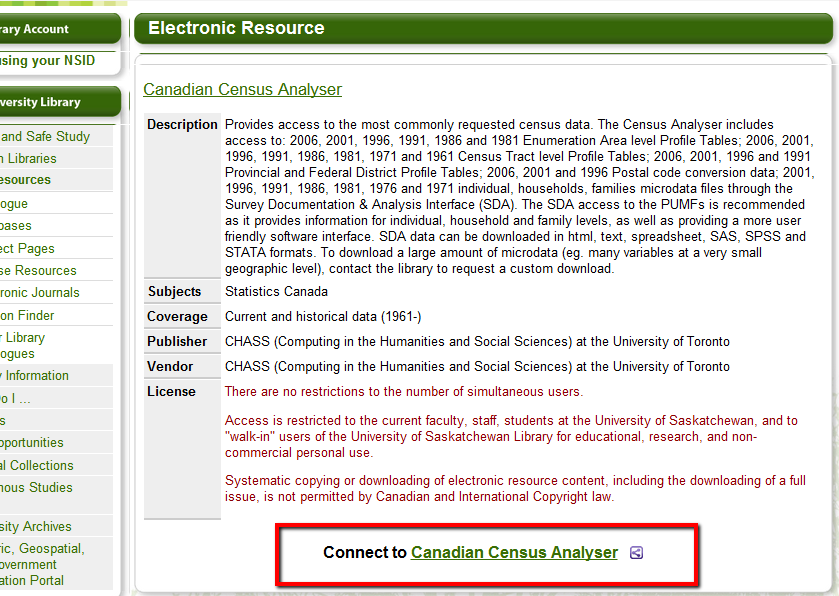 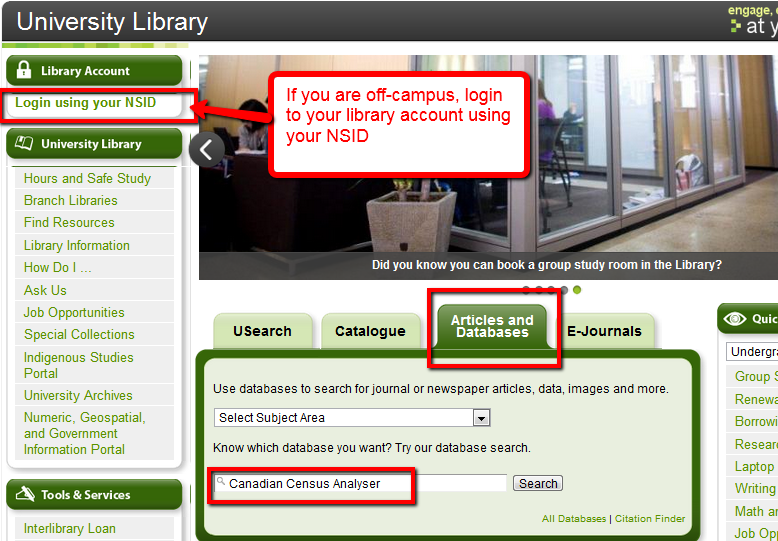 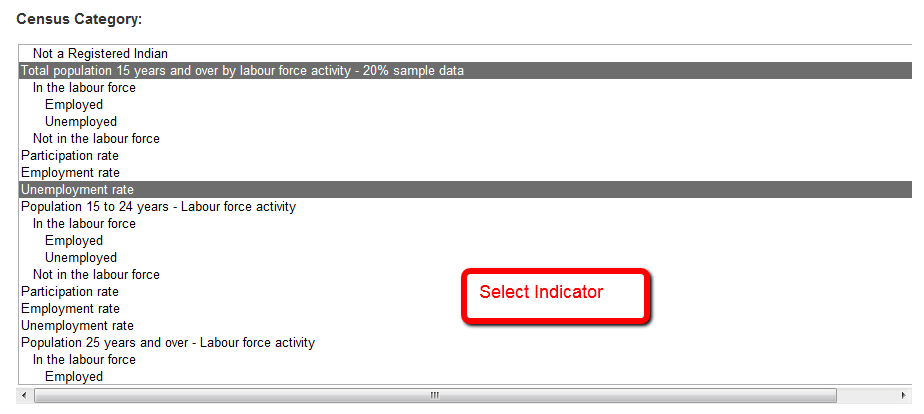 Use Canadian Census Analyser
Data can be extracted at different levels of census geography (Provinces, Census Tracts, Federal Electoral Districts, etc.)
Data available for every census year (every five years)
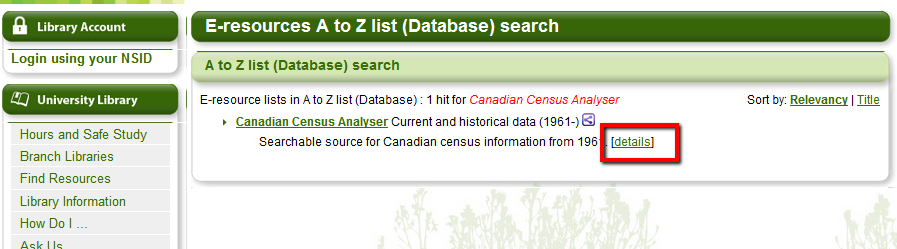 Contact Us
Sunny Kaniyathu
	306 966 8841; sunny.kaniyathu@usask.ca
Winnie Smit
	306 966 7261; winnie.smit@usask.ca